Внеклассное мероприятие в 3 классеУчитель: Шевелёва  Оксана Владимировна.Муниципальное Бюджетное Образовательное Учереждение Средняя Общеобразовательная Школа № 12, города Хабаровска. Твори добро
2014 г.
Цели:  1.Сформировать в сознании детей такие понятия как доброта, милосердие, благотворительность. 2.Расширить знания о доброте и ее роли в жизни человек. 3.Содействовать воспитанию доброты, вызывать у учащихся желание совершать добрые поступки.
Что такое добро?
Добро . 1.Всё хорошее , положительное , полезное . Желать добра кому . Сделать много добра людям. Поминать добром (вспоминать с благодарностью, с хорошим чувством) . 
2.Имущество , вещи (разг.) Чужое д . Накопить добра. 3.Приветствие гостю: Добро пожаловать!
Картинки желающие добро .
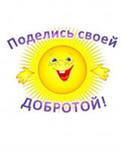 Легко ли быть добрым?
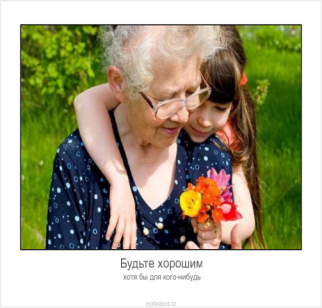 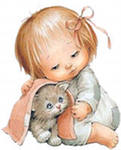 Дружба это тоже добро!
Стихотворение.
Добрый день.
 -Добрый день!- тебе сказали,
 -Добрый день! – ответил ты.
Как две ниточки связали
Теплоты и доброты.
Доброе дело
.
Как бы жизнь не летела –
Дней своих не жалей,
Делай доброе дело
Ради счастья людей.
Чтобы сердце горело,
А не тлело во мгле
Делай доброе дело-
Тем живём на земле.
Пословицы.
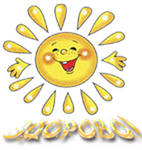 Час в добре пробудешь – всё горе забудешь.
Доброе слово доходит до  сердца.
Жизнь дана на добрые дела.
Красота до вечера, а доброта на век.
Доброе дело два века живёт.
Добру расти, худу по норам ползти.
Добрый и честный человек – сила нашего сердца.
Мы живём с тобой на свете    для хороших, добрых дел!
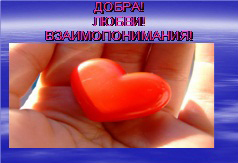 Всего вам доброго!
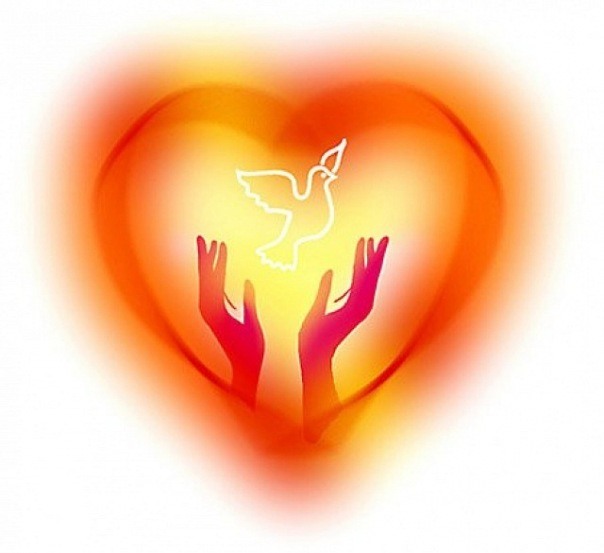 Ссылки на интернет- ресурсы:
http://fotki.yandex.ru
http://milcani.edurm.ru/doc/prikosnis_ko_mne_dobrot
http://www.uchportal.ru/load/192-1-0-18160